Safe Shelter Collaborative
The Safe Shelter Collaborative

Locates available shelter faster
Provides a way to crowdfund the price of hotel stays 
A free technology service for qualified organizations
2
[Speaker Notes: The Safe Shelter Collaborative was designed and launched with the explicit goal of getting more survivors into appropriate shelter faster. 

The Safe Shelter Collaborative is a free, technology that currently offers two features:
* a means to quickly locate available and appropriate shelter beds in a region. 
* a way to fundraise from individual donors to cover the cost of a hotel stay (if appropriate for the survivor). 

A participating shelter can use one or both of these features.

As mentioned earlier, the Safe Shelter Collaborative was developed and piloted in close collaboration with 17 domestic violence shelter agencies in New Jersey….with additional key input and support from Polaris and the New Jersey Department of Children and Families.]
Locate shelter
One request reaches many shelters
Saves valuable time
Connects to verified agencies
Reduces calls and re-traumatization
Provides insight over time
3
Fund alternatives
Fills the gap between need and capacity
Expands options for clients 
Gives individual donors a chance to get involved
Shines a light on shelter needs
4
The Safe Shelter Collaborative is free to participating 501(c)(3) organizations, tribal entities, and law enforcement agencies that offer victim assistance services.
All organizations are thoroughly vetted to ensure that each agency has completed training in best practices to support survivors of domestic violence, human trafficking and/or sexual assault. 
All organizations must provide trauma-informed care and sheltering services to survivors of human trafficking, domestic violence, and/or sexual assault.
There is no obligation to join.
5
[Speaker Notes: Participants must apply to join the Safe Shelter Collaborative. We conduct a close credential review of all applicants. We need to ensure that participating agencies have the capacity and ability to provide shelter or shelter referral services that are based on recognized best practices to support survivors of domestic violence and human trafficking. 

As the Safe Shelter Collaborative expands, we are assessing training options and resources to support additional types of survivor groups.]
How it works
7
[Speaker Notes: This graphic illustrates the overall workflow for the Safe Shelter Collaborative. At high level you can see—starting from the left-side of the graphic—that when a shelter or shelter referral agency is looking to place a survivor, they have two different paths that they can potentially pursue:
* top branch: seeking an available and survivor-appropriate shelter bed
* lower branch: making a hotel placement and seeking funding support for the placement by contacting individual donors via the SafeNight mobile app

How does this overall workflow break into steps?]
Apply online
The application process is short and straightforward and starts the process of understanding your agency’s needs.
You’ll find the application on www.safesheltercollaborative.org
8
[Speaker Notes: The online application itself is short and straightforward. And there is no obligation to join if you apply. It is merely the first step in the understanding if the Safe Shelter Collaborative is a good fit for your agency or region, and how you might use it.]
The Safe Shelter Collaborative was developed through a joint effort with the following collaborators:
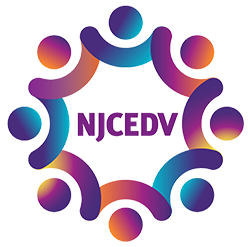 Domestic violence agencies in New Jersey
9
[Speaker Notes: The Safe Shelter Collaborative was developed jointly by Polaris and Caravan Studios, a division of TechSoup in San Francisco. Additional key collaborative partners:
17 domestic violence sheltering organizations in New Jersey who contributed significant feedback regarding the service’s overall design during the pilot period. 
AdvanceNet Labs—our first regional lead in North Texas and a critically important contributor to the initial technology design of the SafeNight mobile app.
Sanar Wellness Institute, who provided expert training in survivor-centric, trauma-informed care. (Sanar was formed by the leadership of Polaris New Jersey—a group that played a central role in helping to design the Safe Shelter Collaborative.)

The Safe Shelter Collaborative is now a growing community-based network of shelters, community leaders, funders, government agencies, and individual donors that provides faster access to more shelter for (more) a greater diversity and number of survivors of domestic violence and human trafficking.]
Funding has been provided by
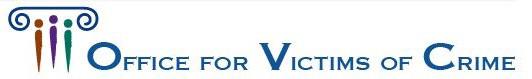 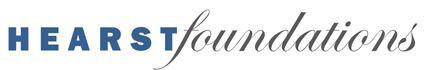 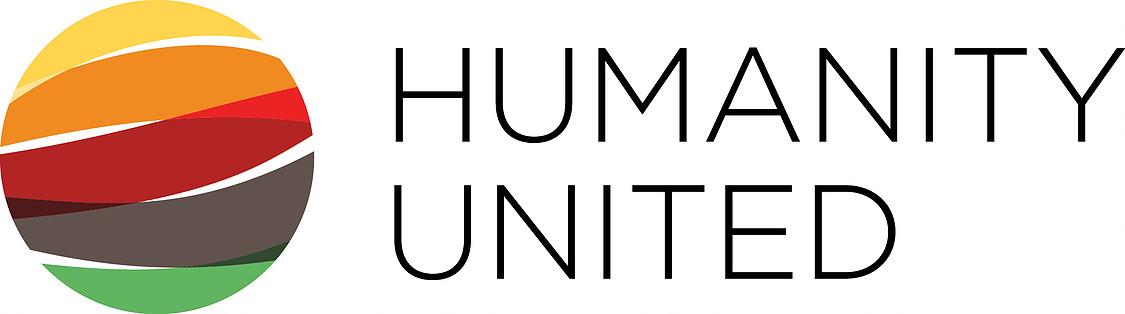 10
[Speaker Notes: The Safe Shelter Collaborative was funded by the Partnership for Freedom via Humanity United to support survivors of human trafficking (building on Caravan Studios’ experience working with DV shelters). The Safe Shelter Collaborative now supports survivors of other forms of trauma, particularly domestic violence and sexual assault.

This work also has received funding from the Hearst Foundation, OVC, BSCF, MS Corporate Citizenship, UW of Metropolitan Dallas, Vodafone Americas Foundation, and the Hearst Foundation.]
Thank you